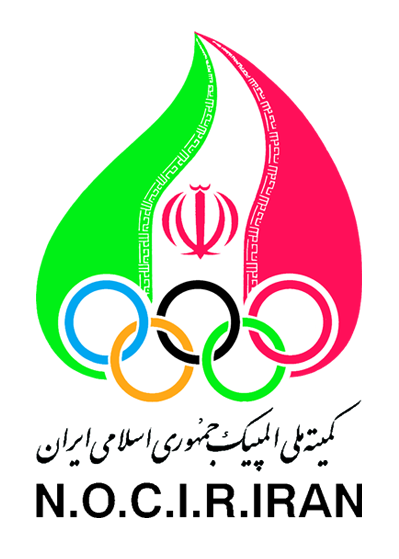 گزارش اهم فعالیت های کمیته ملی المپیک ج. ا. ا یران
آبان ماه 87 لغایت اسفند ماه 88
سی و هفتمین مجمع عمومی کمیته ملی المپیک
هشتم اسفند ماه 88- آکادمی ملی المپیک
بسم الله الرحمن الرحیم
فهـرست
جلسات هیئت اجرایی
کمیسیون های فعال کمیته المپیک و اعضاء آنها
تقویم فعالیت های آتی کمیته ملی المپیک
فعالیت های بخش بین الملل 
فعالیت های تدارکاتی بازیهای آسیایی و المپیک
مراسم و رویدادهای برگزارشده 
عملکرد بخش آموزش، پژوهش و همبستگی المپیک
عملکرد تشریفات و اعزام ها
عملکرد امور اداری
عملکرد دبیرخانه
اهم فعالیت های آکادمی ملی المپیک و پارالمپیک
برگزاری جلسات هیئت اجرایی
از تاریخ 88/8/7 لغایت 88/12/4 تعداد 50 جلسه هیئت اجرایی با حضور فعال کلیه اعضاء محترم تشکیل و حدود270 مصوبه به تصوب رسیده است. 

اقدامات و پیگیری های لازم برای اجرای مصوبات صورت پذیرفته است.
کمیسیون های فعال کمیته ملی المپیک و اعضاء آنها
کمیسیون های فعال کمیته ملی المپیک و اعضاء آنها
کمیسیون های فعال کمیته ملی المپیک و اعضاء آنها
کمیسیون های فعال کمیته ملی المپیک و اعضاء آنها
تقویم فعالیت های آتی کمیته ملی المپیک
فعالیت های کمیته ملی المپیک در بخش بین الملل
ملاقات با رياست كميته بين المللي المپيك در اسفند ماه 87

تدوين برنامه چهارساله كميته ملي المپيك و پيگيري موضوع عضويت نماينده ايران در كميته بين‌المللي المپيك با ملحوظ داشتن اولويت هاي كميته جهت ارائه به رئيس IOC

تهيه فايل ميزباني و گزارش تصويري (Powerpoint) تداركات مقدماتي چهارمين دوره بازيهاي غرب آسيا جهت ارائه در هيأت اجرايي فدراسيون بازيهاي غرب آسيا (رشته هاي ورزشي: دووميداني، ورزشهاي آبي،  بدمينتون،  بسكتبال، بوكس، شمشيربازي، كاراته، تيراندازي، تنيس روي ميز، جودو، فوتبال، ژيمناستيك، هندبال، تكواندو، واليبال، وزنه برداري، كشتي)

انجام مكاتبات و هماهنگي هاي مربوط به بازديد گروه نظارت فدراسيون غرب آسيا از تهران با حضور مدير واگف و دو نفر از اعضاي هيأت اجرايي از سوريه و اردن
اجلاس وزراي ورزش آسيا 
دومين اجلاس وزراي ورزش آسيا در روز 15 ارديبهشت ماه با حضور وزرا و بالاترين مقامات ورزش قاره از 36 كشور در تهران برگزار گرديد.

اولين دوره بازيهاي آسيايي نوجوانان 2009
 هيئت جمهوري اسلامي ايران در تيرماه سال 88 در اولين دوره بازيهاي آسيايي با 54 ورزشكار (42 ورزشكار پسر و 12 ورزشكار دختر) در رشته هاي شنا،‌ شيرجه، دووميداني ، بسكتبال 3 به 3، تنيس روي ميز، تيراندازي  و فوتبال شركت نمود و با كسب 1 مدال طلا، 3 نقره و 2 برنز موفق به كسب مقام يازدهم بازيها شد.
سومين دوره بازيهاي آسيايي داخل سالن – ويتنام

يكي از رويدادهاي ورزشي سال 88،  سومين دوره بازيهاي آسيايي داخل سالن ويتنام بود كه از  21-12 آبان 88 در ويتنام برگزار شد و كاروان جمهوري اسلامي ايران با حضور 129 ورزشكار در رشته‌هاي دوومیدانی، شنا، سانشو بانوان، هوپ تاكرا،  ورزشهاي الكترونيك، كوراش، تيروكمان، شطرنج، كبدي، فوتسال، بسكتبال 3 به 3، ورزشهاي رزمي (كيك بوكسينگ، موي، ووينام) و دو رشته نمايشي جوجيتسو و بلت رسلينگ موفق به كسب 17 طلا، 15 نقره و 13 برنز و مقام پنجم اين دوره از بازيها گرديد.
اولین دوره بازیهای آسیایی ورزشهای رزمی-بانکوک
پس از انجام کلیه مراحل آماده سازی و اعزام در آخرین لحظات با توجه به وضعیت اپیدمیک آنفولانزای نوع آ، کاروان ورزشی جمهوری اسلامی ایران به این بازیها اعزام نگردید.
بازيهاي  المپيك زمستاني 2010 ونکوور

بيست و يكمين دوره بازيهاي المپيك زمستاني از تاريخ 23 بهمن لغایت 9 اسفند ماه سال 88 (28- 12 فوريه 2010) در  دو منطقه ونكوور و ويستلر در كشور كانادا برگزار شد و كاروان جمهوري اسلامي ايران مركب از 9 ورزشكار و همراه در رشته هاي آلپاين و صحرانوردي اين دوره از بازيها شركت نمودند.
اولين دوره بازيهاي المپيك نوجوانان – سنگاپور 2010

اولين دوره بازيهاي المپيك نوجوانان سنگاپور از تاريخ 26 – 14 آگوست 2010 (23 مرداد – 4 شهريور 89) در  26 رشته (شنا، شيرجه، تير و كمان، دووميداني، بدمينتون، بسكتبال 3 به3، بوكس، كانو-كاياك، دوچرخه سواري، سواركاري-پرش، شمشيربازي، فوتبال، ژيمناستيك، هندبال، هاكي، جودو، روئينگ، قايقراني بادباني، تيراندازي، تنيس روي ميز، تكواندو، تنيس، سه گانه، واليبال، كشتي، وزنه برداري) و 201 ماده ورزشي برگزار خواهد شد. 

اقدامات انجام شده:
هماهنگي مقدماتي با كميته بين المللي المپيك در خصوص مسابقات كسب سهميه و اولويت‌بندي رشته هاي تيمي 
تهيه گزارش جامع از نظام راهيابي رشته‌هاي مختلف در چارچوب مقررات فدراسيونهاي بين‌المللي و كميته بين المللي المپيك جهت بهره برداري فدراسيون هاي ورزشي
هماهنگي با آژانس كارلسون واگونليت (Carlson Wagonlit)، آژانس رسمي بازيها و وابسته به كميته بين‌المللي المپيك در خصوص اطلاعات اوليه شركت كنندگان و تعداد بليط‌هاي موردنياز 
مكاتبه با فدراسيون هاي بين المللي در خصوص كسب آخرين اطلاعات مربوط به مقررات و مسابقات كسب سهميه و وضعيت ورزشكاران ايراني در رده بندي‌هاي مربوطه و انتقال اطلاعات به فدراسيون‌هاي ملي
تهيه گزارش از وضعيت كسب سهميه ورزشكاران ايراني در هر رشته 
مكاتبه با فدراسيون ها در خصوص اخذ اطلاعات و مدارك لازم براي ثبت نام مقدماتي ورزشكاران و كادر فني
شانزدهمين دوره بازيهاي آسيايي 2010 – گوانگجو


شانزدهمين دوره بازيهاي آسيايي در رشته هاي: ورزشهاي آبي (شنا، شيرجه، واتر پلو)، تير و كمان دووميداني، بدمينتون، بيسبال، بسكتبال، بوكس، قايقراني (كانو/كاياك، روئينگ، قايقراني بادباني، دراگون بوت)، دوچرخه سواري، سواركاري، شمشيربازي، فوتبال، ژيمناستيك، هندبال، هاكي، جودو ،پنجگانه مدرن، تيراندازي، سافتبال، تنيس روي ميز، تكواندو، تنيس، سافت تنيس، ورزشهاي سه گانه، واليبال، وزنه برداري، كشتي، بولينگ، بيليارد و اسنوكر گلف، كبدي، كاراته، اسكيت، راگبي، سپك تكرا، اسكواش، ووشو، شطرنج و كريكت از 21 آبان لغايت 6 آذر 89 در گوانگجو برگزار خواهد شد.
اقدامات بين المللي كه تاكنون به انجام رسيده است:

اعلام شركت مقدماتي
 استخراج برنامه بازيها و ماده هاي ورزشي و تنظيم فرمهاي اعلام شركت اوليه به منظور ايجاد چشم اندازي روشن از شركت كاوان جمهوري اسلامي ايران و برنامه ريزي دقيق تر 
شركت در بيش از 30 جلسه با فدراسيون ها با حضور رياست محترم و دبيركل محترم كميته ملي المپيك 
تنظيم فرم هاي پيش بيني مدال با توجه به جدول توزيع مدال در اين دوره از بازيها و ارائه گزارش كامل بر اساس اطلاعات جمع آوري شده در اين خصوص
هماهنگي و ارتباط مستمر با كميته برگزاري بازيها در خصوص چگونگي پيشرفت امور مربوط به تداركات بازيها 
شركت در جلسه سرپرستان كاروان ها و بازديد از تاسيسات ورزشي بازيها و شركت در كارگروه ها و جلسات با بخش‌هاي مختلف كميته برگزاري
هماهنگي‌هاي لازم در خصوص اسكان مقامات و مهمانان عاليرتبه در خلال بازيها و امضاء قراردادهاي همكاري با كميته برگزاري
امضاء قرارداد با كميته برگزاري بازيها در خصوص اخذ مجوز تهيه بليط مسابقات
مكاتبه با فدراسيون هاي ورزشي در خصوص اخذ فهرست و مدارك ورزشكاران و همراهان تيم هاي شركت كننده به منظور برنامه ريزي ثبت نام اعضاي كاروان اعزامي
بازديد هيأت چيني پروژة جاده آسيا و گروه تلويزيوني از تهران و برنامه ريزي براي پذيرش هيأت چيني
بازيهاي المپيك تابستاني2012 

بازيهاي المپيك 27 جولاي لغايت 12 آگوست 2012 در لندن و در رشته‌هاي شنا، شيرجه، واترپلو، دوومیدانی، بسکتبال، قایقرانی (Canoe–Kayak) ‌، روئینگ، قایقرانی بادباني (Sailing)، سوارکاری، فوتبال، هندبال، جودو، تیراندازی، تکواندو، سه گانه، وزنه برداری، تیروکمان، بدمینتون، بوکس، دوچرخه سواری، شمشیربازی، ژیمناستیک، هاکی، پنجگانه، تنیس روی میز، تنیس، والیبال، کشتی برگزار خواهد شد.

انجام مكاتبات اوليه با كميته برگزاري بازيها 

هماهنگي با كميته برگزاري بازيها و برنامه ريزي در خصوص سفر هيئت عاليرتبه سازمان تربيت بدني و كميته ملي المپيك به لندن در ماه آوريل 2010 به منظور ديدار با مقامات كميته برگزاري و كميته ملي المپيك انگليس  و بازديد از مكان‌هاي ورزشي
استخدام مربیان و کارشناسان خارجی 

همکاری و هماهنگی با فدراسيون هاي ورزشي در راستای ارسال دعوتنامه، انعقاد قرارداد و تمدید قرارداد مربیان خارجی تیمها

ارائه نظریه کارشناسی در خصوص تغییر متن پیشنهادی قرارداد مربیان خارجی و تهیه و تنظیم فرم قرارداد جدید 

در حال حاضر 77 مربی خارجی با فدراسیون های ورزشی همکاری می نمایند.
قراردادهاي همكاري با كشورها
انعقاد قرارداد همكاري با كشورهاي تاجيكستان و آلباني در دست بررسي و اقدام است.

حق عضویت فدراسیونهای کشور 
پرداخت حق عضویت فدراسیون های ملی و ارسال اطلاعیه های مربوط به مراجع بین المللی و پیگیری مراتب تا حصول نتیجه
فعالیت های تدارکاتی بازیهای آسیایی و المپیک
برگزاری جلسات منظم هفتگی هسته مرکزی ستاد بازیهای آسیایی و المپیک
تهیه ساختار جدید ستاد بازیها مصوب هیئت اجرایی کمیته ملی المپیک

انتخاب مسئولین کمیته های فرعی ستاد بازیها (تعداد 150 نفر از کارشناسان و اساتید دانشگاهی با ستاد همکاری دارند).

تعیین رکوردهای ورودی برای رشته های رکوردی کاندیدای حضور در بازیهای آسیایی (در سه مرحله)
کارشناسی – اولویت بندی و تعیین بودجه سال 89 برای بازیهای گوانگجو 2010، المپیک جوانان و بازیهای ساحلی آسیا

تعیین کارشناسان و تحلیلگران فنی جهت کنترل برنامه تمرینی تیم های ملی
تهیه دستورالعمل پرداخت حق الزحمه ورزشکاران و مربیان تیم های ملی 

برگزاری اردوهای آماده سازی تیم های ملی 
     الف) سال 1388
	 992 اردو در 32 رشته و پوشش 15172 ورزشکار (زن-مرد)
  	  ب  ) سال 1389
       پیش بینی 5040 روز اردوی تمرینی برای تعداد 1269 ورزشکار در هر ماه برای 41 رشته در سال 1389 (5 فروردین شروع اردوهای آماده سازی)
بررسی وضعیت کاروان ورزشی ایران در بازیهای آسیایی (گذشته، حال، آینده)
اهم فعالیت های کمیته های فرعی ستاد بازیها
کمیته علمی

تهيه فرمهاي مخصوص ارائه برنامه زمانبندي تمريني تا زمان اعزام به بازيهاي آسيايي گوانگجو

برگزاري چند مرحله كارگاه آموزشي براي كادر فني فدراسيونها جهت آشنايي بيشتر با فرمهاي زمانبندي تمرين و رائه راهكارهاي لازم در جهت ارتقاء سطح كيفي برنامه‌نويسي مربيان تيم‌هاي ملي

دريافت برنامه فني تيم‌هاي ملي با تمامي جزئيات بصورت الكترونيكي و دستی

بررسي اوليه برنامه‌هاي ارائه شده توسط اعضاي كميته علمي 

بررسي مجدد 50 برنامه فنی فدراسیونها و تصویب نهایی برنامه های20 رشته با حضور كادر فني تيم‌هاي ملي تا 	بهمن 88

ارائه برنامه هاي نهايي شده به ديگر كميته‌هاي فرعي ستاد بازيها

تهيه ركوردهاي ورودي براي تمامي رشته‌هاي ركوردي در سه مرحله زمانبندي تا زمان اعزام به بازيهاي آسيايي
كميته كنترل و ارزيابي و نظارت
دريافت برنامه‌هاي نهايي شده توسط كميته علمي

تهيه فرمهاي مخصوص كنترل تمريني در جهت حسن اجراي برنامه‌هاي تمرينی و ارائه گزارش به ستاد بازيهاي آسيايي و المپيك

انتخاب 15 تحليلگر فني و كارشناس ورزشي با توجه به اولويت بندي رشته‌هاي مدال آور در بازيهاي گوانگجو 2010

ارائه گزارش كارشناسی توسط تحليلگران اين بخش نسبت به وضعيت فعلي و چگونگي كسب مدال در گوانگ‌ژو براي رشته‌هاي تحت نظارت خود 

ارائه مشاوره به ستاد بازيها جهت تهيه ركوردهاي ورودي براي رشته‌هاي ركوردي
كميته برنامه و بودجه
بررسي بودجه قبلي فدراسيونها و چگونگي توزيع آن

اولويت بندي رشته‌هاي ورزشي به همراه اعضاء ستاد بازيها با توجه به :
        الف) سابقه هر فدراسيون به جهت كسب مدال در بازيهاي آسيايي قبلي (دوحه 2006)
	ب  ) وضعيت فعلي هر رشته به جهت شانس كسب مدال

ارائه برنامه بودجه جامع بر مبناي صفر با توجه به اولويت‌بندي فدراسيونها براي سه رويداد اصلي سال 1389 (بازيهاي المپيك جوان در سنگاپور- بازيهاي ساحلي در عمان و بازيهاي آسيايي گوانگ‌ژو)

تهيه و تنظيم تفاهم‌نامه با سرفصل هاي مشخص براي امضاء با فدراسيونهاي ورزشي پس از تعيين بودجه مصوب كميته ملي المپيك
كميته فرهنگی
تعيين 50 نفر رابطين فرهنگي فدراسيونها و برگزاري جلسات منظم با اين افراد
برنامه ريزي جهت ارتقاء روحيه ورزشكاران كشور براي موفقيت در ميادين ورزشي
برنامه‌ريزي جهت اقامه نماز جماعت در اردوهای ورزشي به همكاري مسئولين فرهنگي فدراسيونها
تشكيل كلوپ فيلم و CD براي استفاده در اردوهاي تيم‌هاي ملي
عقد قرارداد با موسسه زبان كيش جهت آموزش زبان انگليسي براي ورزشكاران مربيان و سرپرستان تيم‌هاي ملي
برنامه‌ريزي براي برگزاري كلاسهاي خوشنويسي- نقاشي- عكاسي در اردوهاي تيم‌ملي 
استقرار نفرات فرهنگي در هر مركز اردويي كميته ملي المپيك
كميته پزشکی
تعيين نمايندگان پزشكي براي فدراسيونهاي ورزشي

نشست مشترك كميته پزشكي با نمايندگان وزارت بهداشت و درمان

استقرار تيم‌هاي پزشكي و فيزيوتراپي در تمرينات تيم‌هاي ملي

همراهي گروههاي ورزشي جمهوري اسلامي ايران در بازيهاي مختلف بين المللي

برنامه‌ريزي جهت مراقبت‌هاي پزشكي و تغذيه‌اي ورزشكاران تيم‌هاي ملي قبل و حين اعزام به بازيهاي آسيايي و المپيك
كميته روانشناسی
معرفي روانشناسان ورزشي به 24 فدراسيون جهت آماده سازي رواني تيم‌هاي اعزامي به بازيهاي آسيايي 2010 گوانگجو

ارائه مشاوره به 120 نفر ورزشكاران تيم‌هاي ملي (خانمها- آقايان)

برگزاري 20 كارگاه آموزشي مهارت‌هاي رواني مخصوص ورزشكاران تيم‌هاي ملي

برگزاري تعداد 4 كارگاه‌ آموزشي مهارتهاي رواني مخصوص مربيان تيم‌ملي

چاپ و توزيع 7 بروشور و بولتن آموزشي مهارتهاي رواني در اردوهاي تيم ملي

چاپ و توزيع تعداد 9 تک آموز روانشناسي در اردوهاي تيم ملي
جايگاه كاروان ورزشي جمهوري اسلامي ايران در بازيهاي آسيايي پس از انقلاب اسلامي
تعداد مدالهاي كسب شده كاروان جمهوري اسلامي ايران در بازيهاي آسيايي پس از انقلاب اسلامي
ديماه 1388
ديماه 1388
مراسم و رویدادهای داخلی برگزار شده
برگزاری مراسم افتتاحیه ساختمان جدید کمیته ملی المپیک
برگزاري مراسم بزرگداشت آقايان مرحوم نامجو و سلماسي
همكاري با فدراسيون كشتي در برپايي مراسم بزرگداشت جهان پهلوان تختي 
برگزاری جلسات منظم با انجمن پیشکسوتان ورزش 
ملاقات و عیادت از پیشکسوتان ورزش 
برگزاري مراسم خداحافظي 4 المپين آقايان هادي ساعي ، حسين رضازاده ، علي دايي و عليرضا حيدري در سالن وزنه برداري ورزشگاه آزادي ( بدون پرداخت هزينه اي از سوي كميته ملي المپيك ) 
برگزاری مراسم بدرقه اسكي بازان كشورمان براي شركت در المپيك زمستاني ونكوور و تهيه بنر براي آن ها
برگزاری دوی روز المپیک
روز دوی المپیک سال 88 با حضور بیش از 6000 هزار دونده در مجموعه ورزشی آزادی تهران برگزار شد.
در این همایش  3000 دونده خانم  در روز اول مرداد و 3000 دونده مرد روز دوم مرداد ماه 88 به مناسبت "روز المپیک" با هم به رقابت پرداختند.
به منظور تشویق شرکت کنندگان به 30 نفر اول و به جوان ترین و مسن ترین شرکت کنندگان جوائزی از سوی کمیته ملی المپیک اهداء گردید.
عملکرد بخش آموزش، پژوهش و همبستگی المپیک
الف) دوره­های مدیریت و مربیگری المپیک سولیداریتی
دریافت و بررسی بخشنامه­های جدید المپیک سولیداریتی مربوط به دوره چهار ساله 2009 لغایت 2012 میلادی و برنامه­ریزی جهت اجرای دوره­های مدیریت و مربیگری بر اساس این بخشنامه در ایران
برگزاری یک دوره مدیریت ورزشی سولیداریتی ویژه مسئولین فدراسیون­های ورزشی در تاریخ 21 لغایت 25 تیر ماه 1388
برگزاری یک دوره مدیریت ورزشی سولیداریتی ویژه مدیران ورزش ارتش ج.ا.ا در تاریخ 4-8 مرداد ماه 1388
برگزاری یک دوره مدیریت ورزشی سولیداریتی ویژه سرپرستان تیم­های اعزامی به بازیهای آسیایی 2010 گوانجو در تاریخ 22 لغایت 26 شهریور 1388
برگزاری یک دوره مربیگری سولیداریتی تیروکمان با حضور مربی انگلیسی، جی. بیرمن از تاریخ 21 لغایت 28 آبان 1388
برگزاری اولین نشست دوره مدیریت پیشرفته ورزشی در تاریخ 16 و 17 آذر 1388 که نخستین بار توسط کمیته ملی المپیک کشورمان برگزار ­می­گردد.
برگزاری دوره مدیریت ورزشی سولیداریتی ویژه مدیران ورزشی سازمان بهداشت صنعت نفت در تاریخ 20-24 دی ماه 1388  
برگزاری دوره مربیگری سولیداریتی ویژه رشته هندبال 25-19 دی ماه 1388
برگزاری دومین نشست دوره مدیریت پیشرفته ورزشی در تاریخ 14 و 15 دی 1388  
برگزاری دوره مربیگری سولیداریتی ویژه رشته بسکتبال بانوان 20-11 بهمن 1388
برگزاری سومین نشست دوره مدیریت پیشرفته ورزشی در تاریخ 12و 13 بهمن 1388
ب) پیگیری امور مربوط به برنامه­های چهار ساله 2012- 2009 المپیک سولیداریتی:
   اعزام­های علمی و آموزشی و بورسیه­ها 17 مورد

ج) انتشارات  
 نظارت، پیگیری، چاپ و انتشار26 مورد
چاپ و انتشار فصلنامه­های شماره 45 بهار 88. 46 تابستان 88، 47 پاییز 88، 48 زمستان 88، 40 بهار 89 
توزیع بخش­های مختلف نسخه جدید کتاب راهنمای مدیریت ورزشی بین مترجمین جهت بازنگری و احیاناً ترجمه و پیگیری دریافت آنها جهت به چاپ سپاری. 
تهیه طرح تقسیم کتاب­های موجود در انبار
د) فصلنامه المپیک
انجام کلیه امور مربوط به فصلنامه­های شماره 45 بهار 88، 46 تابستان 88، 47 پائیز 88، 48 زمستان 88، 49 بهار 89، 50 تابستان 89  شامل دریافت مقالات، ارسال برای داوری و تائید برای چاپ.  
ارسال فصلنامه­های فوق برای مقامات، ادارات تربیت بدنی استانها، فدراسیونها، اعضای هیئت علمی و.... .
داوری تعداد 185 مقاله 
انجام امور مربوط به نصب و راه­اندازی نرم افزار داوری الکترونیک مقالات.
ثبت نام کلیه داوران در سایت فصلنامه المپیک.
شرکت در نمایشگاه "دستاوردهای پژوهشی و فناوری سال 88" در محل مصلی بزرگ تهران در آذر ماه 88 به مدت یک هفته 

هـ : پژوهش
 - اجرا و انتشار پژوهش­ها 5 مورد
امور تشریفات و اعزام ها
مکاتبه با فدراسیون های ورزشی بمنظور  هماهنگی در خصوص اعزام، اخذ ویزا، تهیه بلیط و مجوز خروج و ...240 مورد
مکاتبه با وزارت امور خارجه، اداره گذرنامه و روادید جهت اخذ روادید مربیان، مسئولین و بازیکنان خارجی 350 مورد
مراجعه به وزارت امور خارجه جهت صدور، تمدید پروانه کار و تبدیل روادید ورود حق کار مربیان خارجی (اداره اشتغال اتباع خارجی)272 مورد
مراجعه به اداره اشتغال اتباع خارجی وزارت کار و امور اجتماعی جهت صدور، تمدید و اخذ پروانه کار و اقامت و شرکت در جلسات مربوطه 221 مورد
مکاتبه و مراجعه به اداره کل امور اتباع خارجی ناجا در خصوص اخذ پروانه اقامت و مجوز خروج از کشور مربیان و میهمانان خارجی302 مورد
مکاتبه با اداره گذرنامه نیروی انتظامی جهت اخذ، صدور، تعویض و تمدید گذرنامه و مسئولین، ورزشکاران وظیفه دانشجو و دانش آموزان198 مورد
و ....
امور اداری
تهيه وتنظيم احكام پرسنل رسمي وقراردادي جهت افزايش حقوق بامجوز وزارت كار كه هرسال ازفروردين تا اواخرارديبهشت -250 مورد
تهيه وتنظيم هرساله قراردادهاي تخصصي وخدماتي جهت افراد قراردادي 
 انجام امور دانشجويان ورزشكاردريافت مدارك ومعرفي آنها به دانشگاهها ووزارت علوم  
تهيه گزارش كاركردپرسنل كميته ومحاسبه آن به صورت هرماهه وارجاع آن به امورمالي جهت پرداخت 
و....
گزارش عملکرد دبیرخانه
انجام کلیه امور ثبت و صدور نامه درون سازمانی و برون سازمانی 
مکاتبات وارده 6193  مکاتبات صادره 6122 نامه های داخلی 195 (جمعاً 12510)
ارجاع نامه ها به واحدهای مختلف، ثبت در کامپیوتر و دفاتر 
اسکن کردن کلیه مکاتبات اعم از وارده صادره بانضمام کلیه ضمائم
تفکیک کردن نامه ها، رونوشت نامه ها و ارسال به مراجع مربوطه
انجام امور تایپ کلیه متون ارجاع شده از واحدهای مختلف کمیته ملی المپیک 
ارسال فاکس به سازمان ها و سفارتخانه ها و وزارتخانه ها 1250 الی 1500 صفحه 
ارسال فاکس به کمیته المپیک ها و فدراسیون ها 1100 الی 1300 صفحه 
ارسال فاکس به فدراسیون های داخلی 2000 الی 3000 صفحه 
ارسال فاکس به مجامع بین المللی 350 الی 450 صفحه 
دریافت فاکس های لاتین و ثبت آنها در دفتر اندیکاتور 370 الی 400 شماره 
دریافت فاکس های فارسی و نگه داشتن سابقه از آنها 5000 الی 6000 صفحه 
پیگیری فاکس های ارسالی
ثبت و بایگانی کلیه مکاتبات کمیته
ثبت و نگارش آدرس و کلیه مشخصات نامه روی پاکت و ثبت در دفتر نامه رسانی
تنظیم بایگانی و تفکیک نامه ها، ثبت در دفتر اندیکس و نگهداری در آرشیو
پاسخگویی به ارباب رجوع و پیگیری مکاتبات
اهم فعاليت هاي آكادمي ملي المپيك و پارالمپيك در سال 1388


مركز سنجش و توسعه قابليت هاي جسماني
سنجش و اندازه گیری 2376   (نفر- مراجعه)  
بیشترین حضور ورزشکاران در خردادماه و کمترین تعداد حضور در آبان ماه می باشد

مرکز پزشکی ورزشی
ارائه خدمات پزشكي به2057 نفر مراجعه كننده : 
كلينيك 1063 نفر مراجعه 
توانبخشي 961  نفر مراجعه
تغذيه 33  نفر مراجعه
انجام معاينه و تشكيل پرونده براي 356  نفر :
نفرات اعزامي به بازي هاي آسيايي ورزش هاي رزمي
ورزشكاران اعزامي به مسابقات آمادگي جسماني و ايروبيك فرانسه ، مسابقات آسيايي نوجوانان سنگاپور، مسابقات پارالمپيك آسيايي 2009 ژاپن نابينا و كم بيناي شنا و مسابقات داخل سالن ويتنام (ژيمناستيك)
پايگاه هاي قهرماني قايقراني 
تيمهای ملي فوتبال، بسكتبال و اميد فوتبال
برگزاری 22  دوره آموزشی با حضور 294 نفر
مرکز روانشناسی ورزشی

تعداد 21 كارگاه براي ورزشكاران تيم‌هاي ملي 
تعداد 4 كارگاه كارآمدي مربي ويژه مربيان تيم‌هاي ملي 
تعداد 150 مشاوره فردي به ورزشكاران تيم‌هاي ملي، اسكواش، تكواندو، شمشيربازي، ووشو، دو و ميداني، شنا، تير و كمان، بسكتبال، تنيس، كشتي، تيراندازي، پينگ‌پنگ، واليبال، بدمينتون، گلبال، بوكس، وزنه‌برداري و قايقراني 
اعزام روان‌شناس ورزشي به فدراسيون‌ها به تعداد 12 نفر

انتشار تك‌آموز، بولتن، و بروشور
تعداد 5 بروشور با عناوين: از شكستهايمان بياموزيم، روان‌شناسي وآسيب‌هاي ورزشي، خودآگاهي، كلمات كليدي يادآور و ورزش چگونه بر خلق ما اثر مي‌كند به چاپ رسيده است. تعداد 2 بروشور در دست چاپ است. تعداد 13 بولتن و تک آموز در مرحله ترجمه و ويرايش شده و آماده جهت چاپ

همكاران كميسيون روان‌شناسي ورزشي معرفي شده به فدراسيون‌ها 
ارائه خدمات مشاوره 13 روانشناس کمیسیون روانشناسی به 28 فدراسیون ورزشی
مرکز مدیریت ورزشی 

برگزاري دوره 12روزه مديريت رويدادهاي بين المللي ويژه نمايندگان فدراسيون هاي ورزشي
برگزاري دوره 12روزه مديريت رويدادهاي بين المللي( ويژه عراقي ها)
برگزاری 7 كلاس يك روزه ویژه 
انجام پژوهش مطالعات تطبیقی بر روی بنیادهای ملی مربیان سایر کشورها
مرکز آموزش 

دوره های آموزشی و جلسات تخصصی تربیت بدنی                         16 برنامه      تعداد   323 نفر
دوره های آموزش المپیک ویژه مربیان، ورزشکاران و دبیران تربیت بدنی  12 برنامه   تعداد  500 نفر
همکاری با مراکز مختلف آکادمی در برگزاری دوره های آموزشی            27 برنامه    تعداد 600 نفر
همکاری با فدراسیون های ورزشی در برگزاری دوره ها                         19 برنامه    تعداد  838 نفر
جمع کل فعالیتها        74 برنامه     تعداد  2261 نفر
واحد اطلاع رسانی و کتابخانه

تعيين و تدوين خط و مشي و مقررات مركز اطلاع رساني و كتابخانه به همراه چاپ 2 عدد تابلو 
ويرايش كاربرگه هاي كتب فارسي و لاتين و تطبيق ركوردها با كاربرگه هاي رايانه اي و اصلاح آن به تعداد 4000 كاربرگه 
دانلود(ذخيره) دوره كامل  20 عنوان مجله  علوم ورزشي  از سالهاي 2008 الي 2009 از پايگاه اطلاعاتي اسپرت ديسكاس (بيش از 450 عنوان مقاله ذخيره شده در سي دي)
برگزاري كارگاه آموزشي آشنايي با اينترنت و جستجو در پايگاه هاي اطلاع رساني ويژه تيمهاي اعزامي به بازي هاي جهاني داخل سالن (يك دوره) 
برگزاري كارگاه آشنايي با پايگاه اطلاع رساني اسپرت ديسكاس براي كليه كارشناسان آكادمي المپيك، كميته ملي المپيك و فدراسيون ها (يك دوره)
خدمات اطلاع رساني جاري به صورت مجازي (از طريق تلفن، فكس،‌پست الكترونيكي) به مراجعين و تماس گيرندگان به منظور تامين اطلاعات مورد نياز( بيش  از 1600 نفر)
با تشکر و آرزوی موفقیت و بهروزی